Direct cholinomimetic (Parasympathomimetics) Drugs


Prof. Alhaider 1435 H
College of Medicine 
Department of Pharmacology
By the end of this lecture the student should know
Classification of nervous system.
Describe the various steps in cholinergic transmission.
Mention the different types, locations and actions of cholinergic receptors.
Describe the effects of acetylcholine on major organs
Classify cholinomimetic drugs.
Describe the kinetics, actions and uses of direct  acting cholinomimetic drugs.
Nervous system
Central nervous 
system
Peripheral nervous 
system
Afferent Division
Efferent Division
Autonomic nervous 
system
Somatic 
system
Enteric nervous system
Parasympathetic nervous system
Sympathetic nervous system
Why Acetylcholine is very important neurotransmitter?
See the Next  Figure
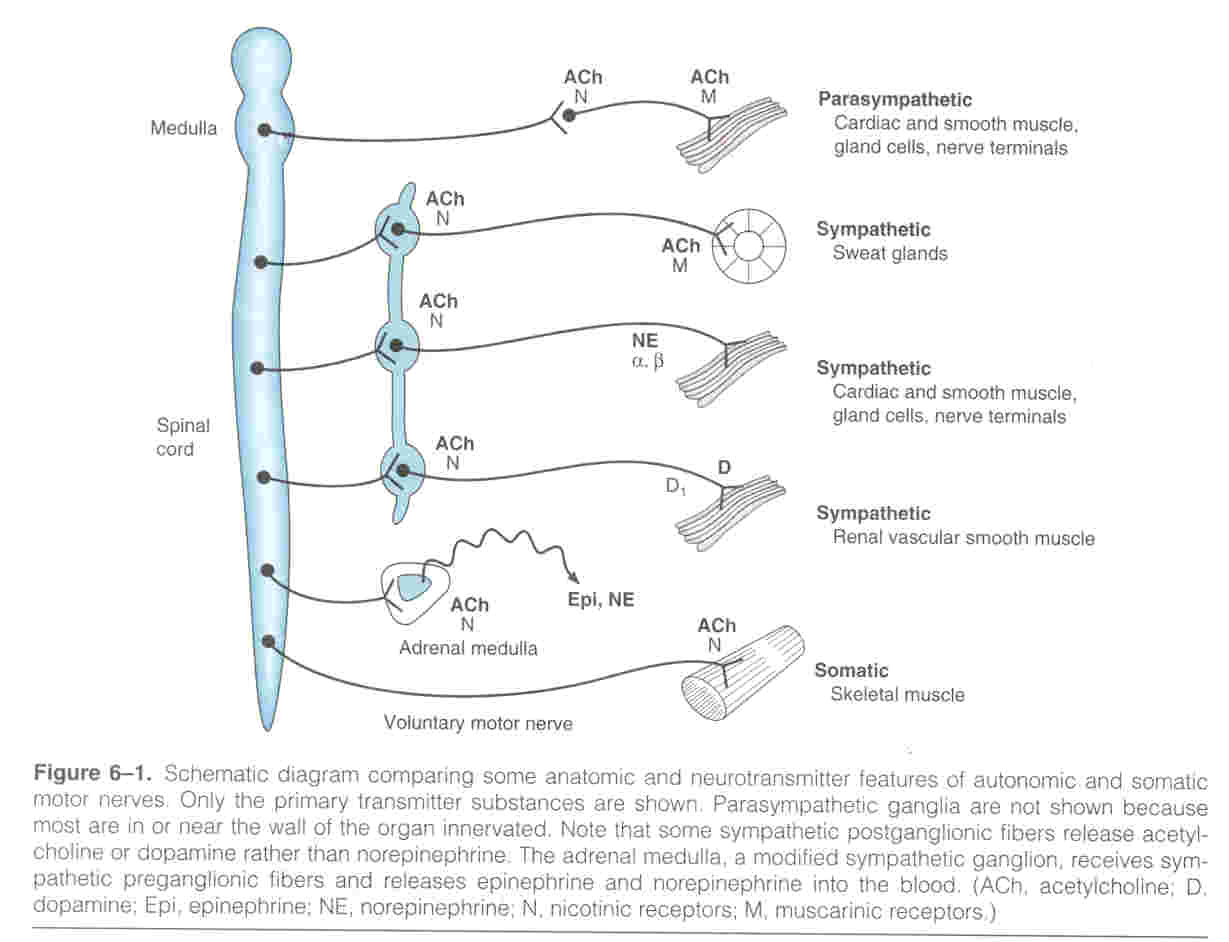 Parasympathetic Nervous System
(craniosacral outflow)
Biosynthesis and pathway of Acetylcholine
(Cholinergic Transmission)
Cholinergic transmission
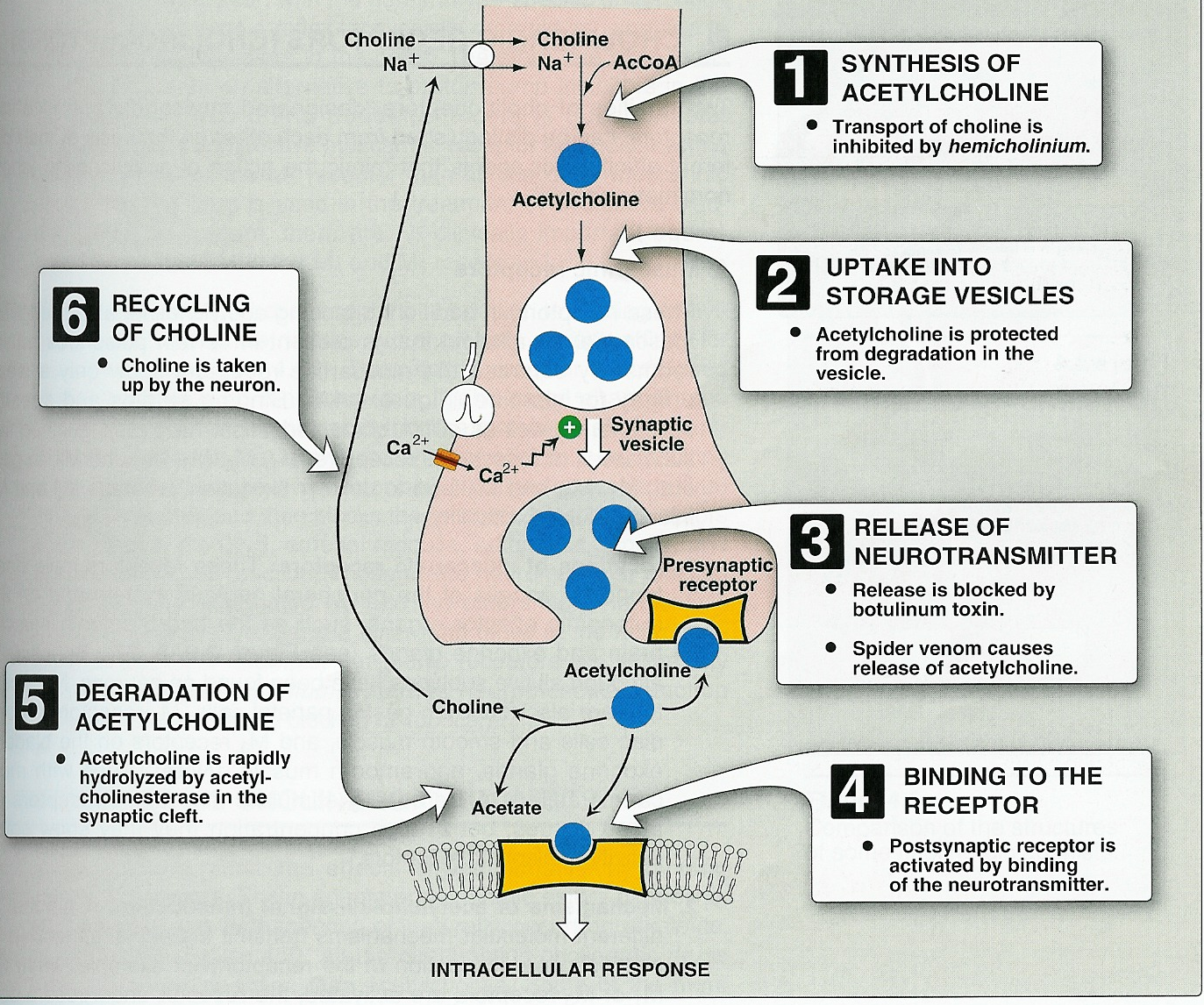 Cholinergic or parasympathetic receptors
Nicotinic (N, central) receptors.
Muscarinic (M, peripheral) receptors.
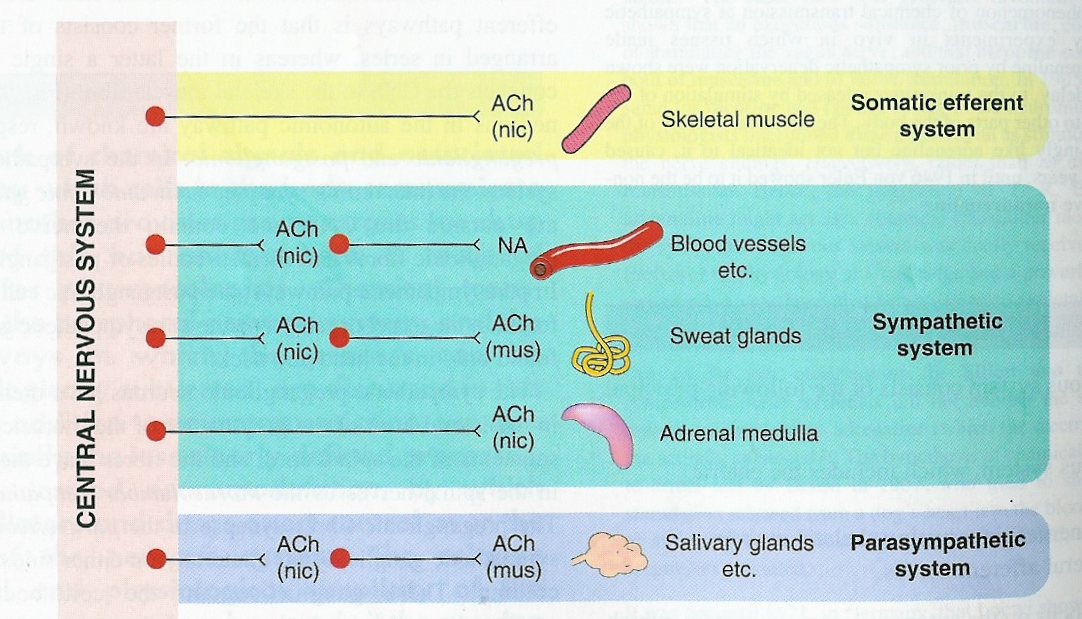 Central nicotinic receptor
Peripheral muscarinic receptor
Muscarinic receptors
Type II receptors : G-protein linked receptors

Located at all target organs that are innervated by parasympathetic fibers (e.g, heart, CVS, eye, bladder, etc). 
Five subclasses exist (M1  - M5)
M1, M3, M5 are excitatory in function (stimulation).
M2, M4  are inhibitory in function (inhibition).
Subtypes and characteristics of Cholinergic Receptors (Both the Muscarenic and Nicotinic)
Nicotinic receptors
Type I receptors : ion channel linked receptors

1. Autonomic ganglia (Nn).
2. Adrenal medulla (Nn).
3. CNS (Nn)
3.Neuromuscular junction (Nm)
Based on  the receptor type, Acetylcholine has two main effects:
1)  Cholinergic  (cholinomimetics) actions
2) Nicotinic Actions
Skeletal muscles: 
Low conc. muscle contraction
 High conc.  persistent depolarization & paralysis.
Ganglia: stimulation of sympathetic & parasympathetic ganglia.
Adrenal medulla  release of catecholamines (A & NA).
Nicotinic Actions
Muscarinic actions
Types of cholinomimetics (Parasympathomimetics)

Direct cholinomimetics
	cause direct stimulation of cholinergic receptors.


Indirect cholinomimetics (anticholinesterases)
	increase action of Ach indirectly by inhibiting acetylcholinesterase thus prevent the degradation of Ach  (This will be the title of our lecture)
Features of Good Directly Acting Cholinergic Drugs
Since Ach is not specific and easily destroyed by Cholinesterase, thus it is very essential to obtain Cholinergic Drug that has low nicotinic activity, high muscarenic selectivity but with low susceptibility to cholinesterase.  (See Figure)
Which drug that has such features?
Direct cholinomimetics
	1) Cholinesters (Quaternary)
Acetylcholine (M,N) 			
 Carbachol    (M,N) 			
 Bethanechol  (M)
	2) Natural Alkaliods (Tertiary)
 Pilocarpine   (M)
Direct Cholinomimetics
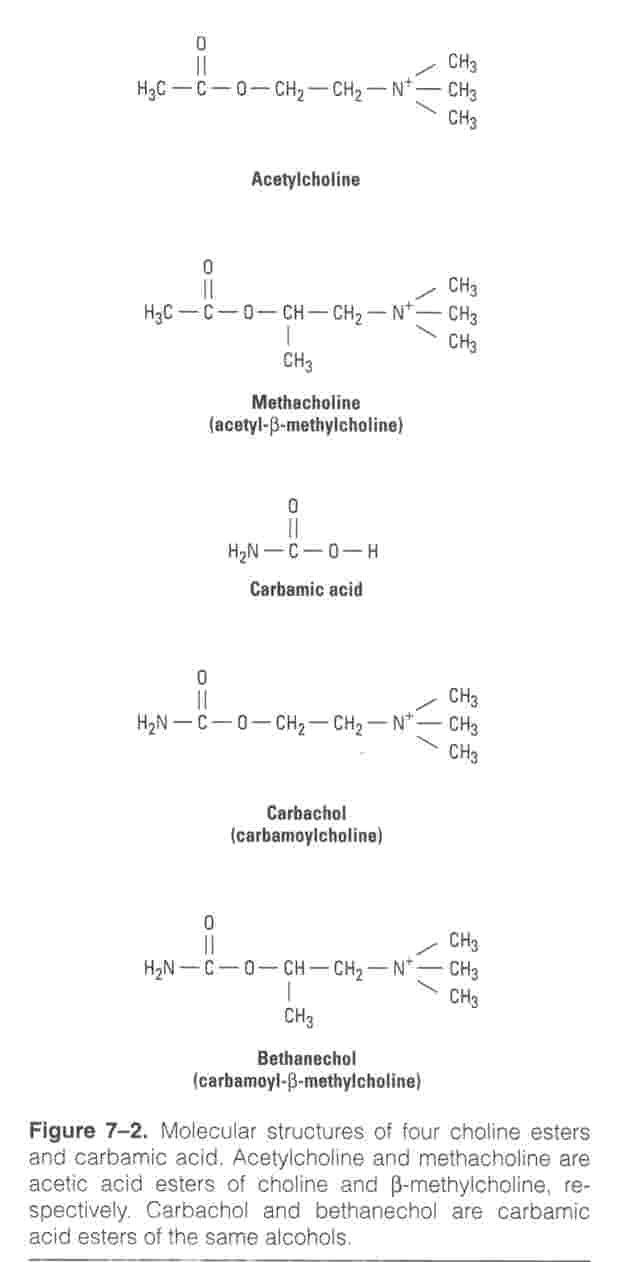 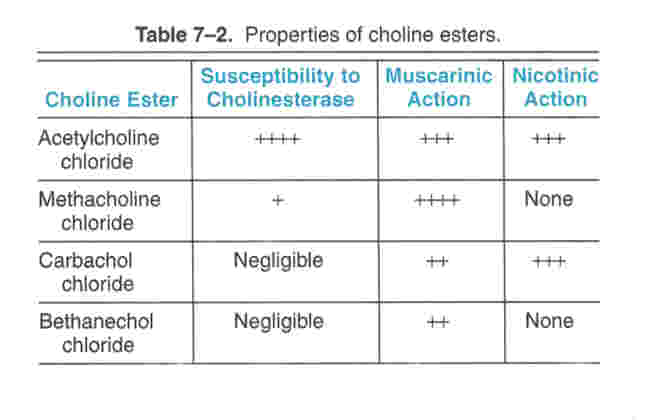 Acetylcholine (Ach)

Muscarinic and nicotinic agonist
Not used clinically because Ach
Is not selective (N, M) 
Has short duration of action. Why? 
Due to rapid metabolism by acetycholinesterase
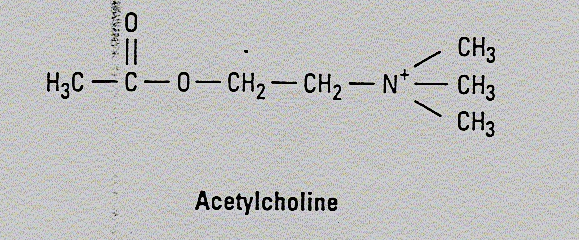 Synthetic choline esters

 include drugs as bethanechol, carbachol
Quaternary ammonium compounds (polar)
 Poor distribution
 can not cross BBB (No CNS effects)
 Not metabolized by cholinesterase.
 Have longer duration of action than Ach.
Never given I.V. or I.M  BUT S.C.
Carbachol
Orally-S.C.
Not metabolized by cholinesterases.
Longer duration of action than Ach
Muscarinic actions on Eye, GIT, UT. (Table
Has nicotinic actions (what are these actions?).
Used for
Mainly in glaucoma
Urinary retention & paralytic ileus (rarely used due to its nicotinic actions)
Bethanechol 	
Orally-SC 
Prominent muscarinic actions on GIT, UT.
No nicotinic action
Not metabolized by cholinesterases.
Longer duration of action than Ach
Used for
In paralytic ileus
In urinary retention (in cases of post-operative atony, neurogenic bladder)
Pilocarpine 
Natural alkaloids
Tertiary amine lipophilic

Pharmacokinetics
It is well absorbed 
Good distribution 
Cross BBB (has central effects).
Long duration of action
Direct muscarinic agonist
	(mainly on eye & secretion).
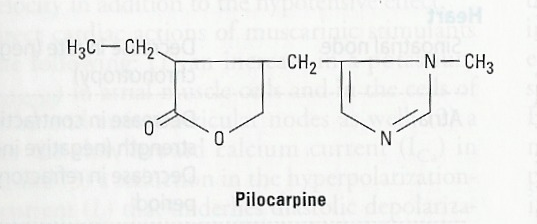 Cevimeline 
Direct acting muscarinic agonist at Glandular M3 
Used orally for treatment of dry mouth symptom
  associated with Sjogren's syndrome.
Contraindications of cholinomimetics

Bronchial asthma.
Peptic ulcer.
Angina pectoris
Intestinal obstruction
Incontinence
Practice for Home:	
What are the the naturally occuring alkaloids (e.g: Pilocarpine and Oxotremorine and Muscarine) ?

	What is mushrooms poisoning?

	What are the differences between pilocarpine and bethanechol?.